Latency of Fruit yield response to environmental factors
2018. 09. 28
Data Structure of Analysis
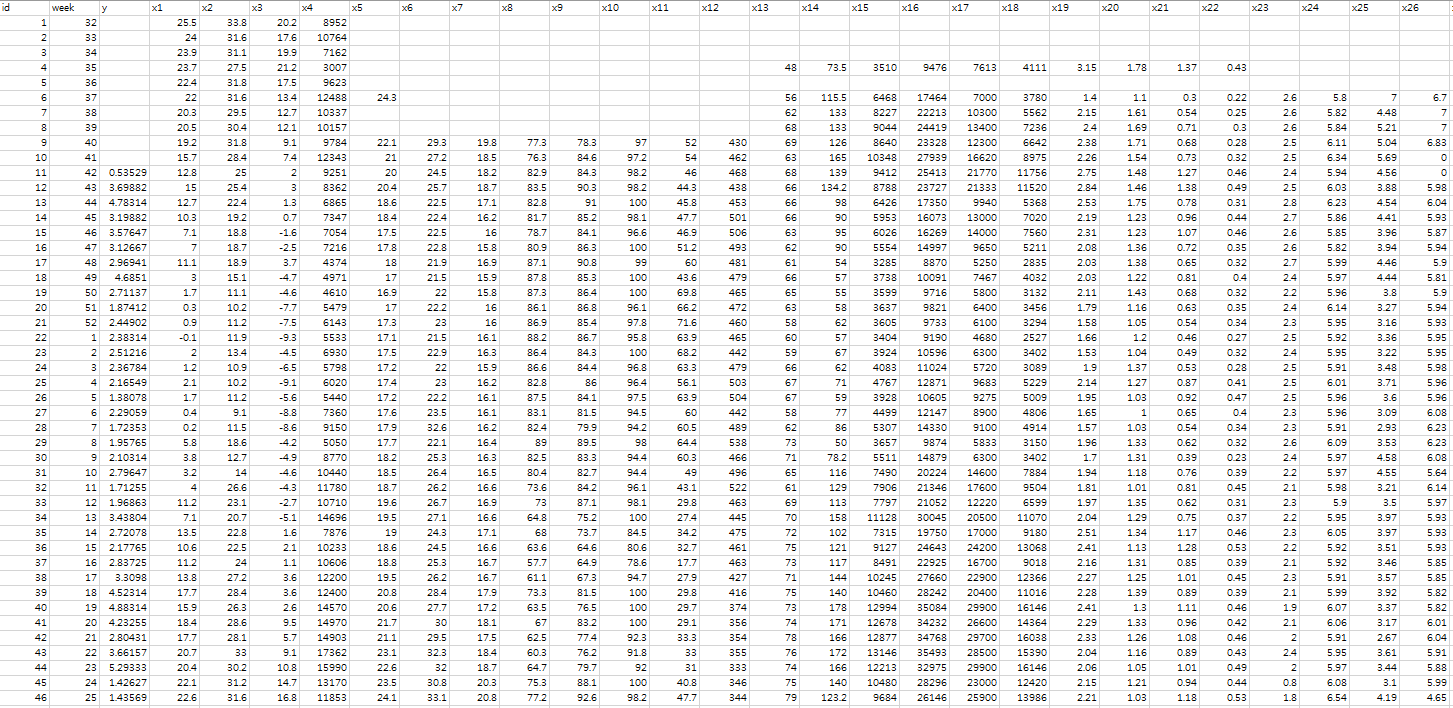 Transformation of variables
At  time tm, variables affect the response variable : 

Function of environmental factors X1,m-7 , X1,m-6 , X1,m-5 ,  …, X1,m-1, X1,m

We make new transformed variable 
Zm =  f(X1,m-7 , X1,m-6 , X1,m-5 ,  …, X1,m-1, X1,m )

e.g.) f(X1,m-7 , X1,m-6 , X1,m-5 ,  …, X1,m-1, X1,m ) = w7X1,m-7 + w6X1,m-6 + … +w1,m X1m
Transformation of variables
At  time tm, variables affect the response variable : 

We define lag variable as
 w1 =0,  w2 =0, … wm-k=1, wm =0

We determine the lag k by minimizing MSE
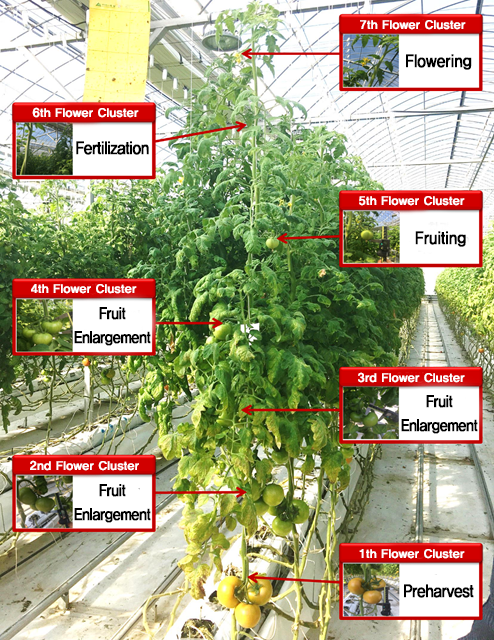 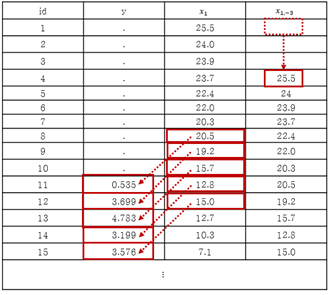